What to do about persistent flow in the false lumen after FBEVAR
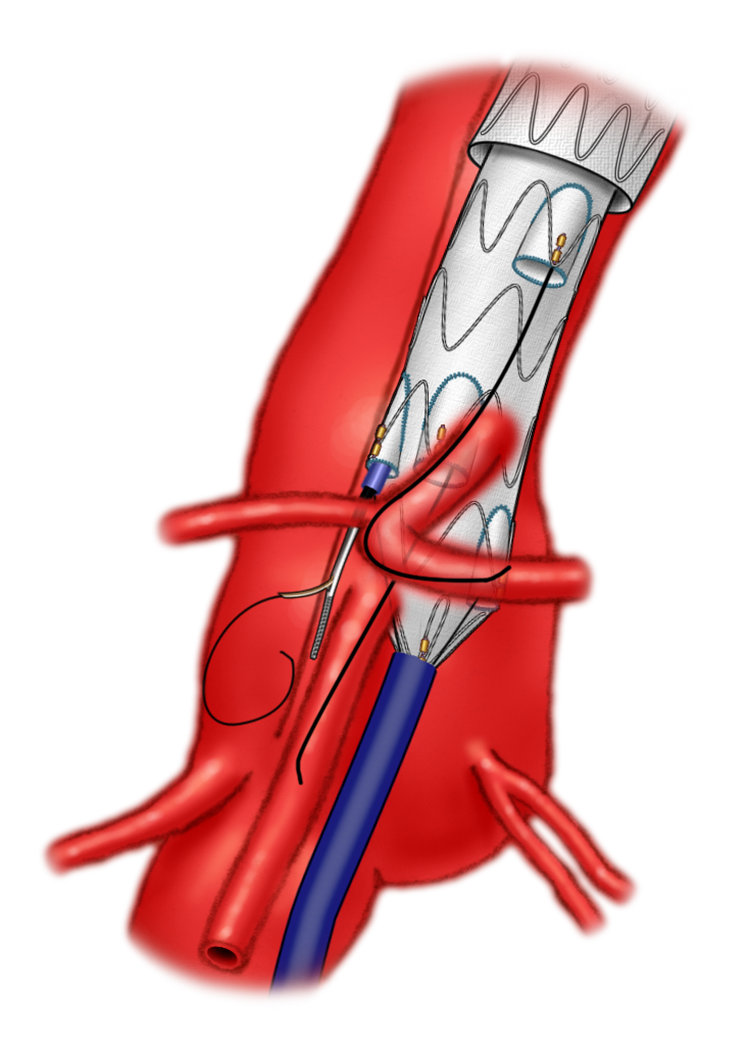 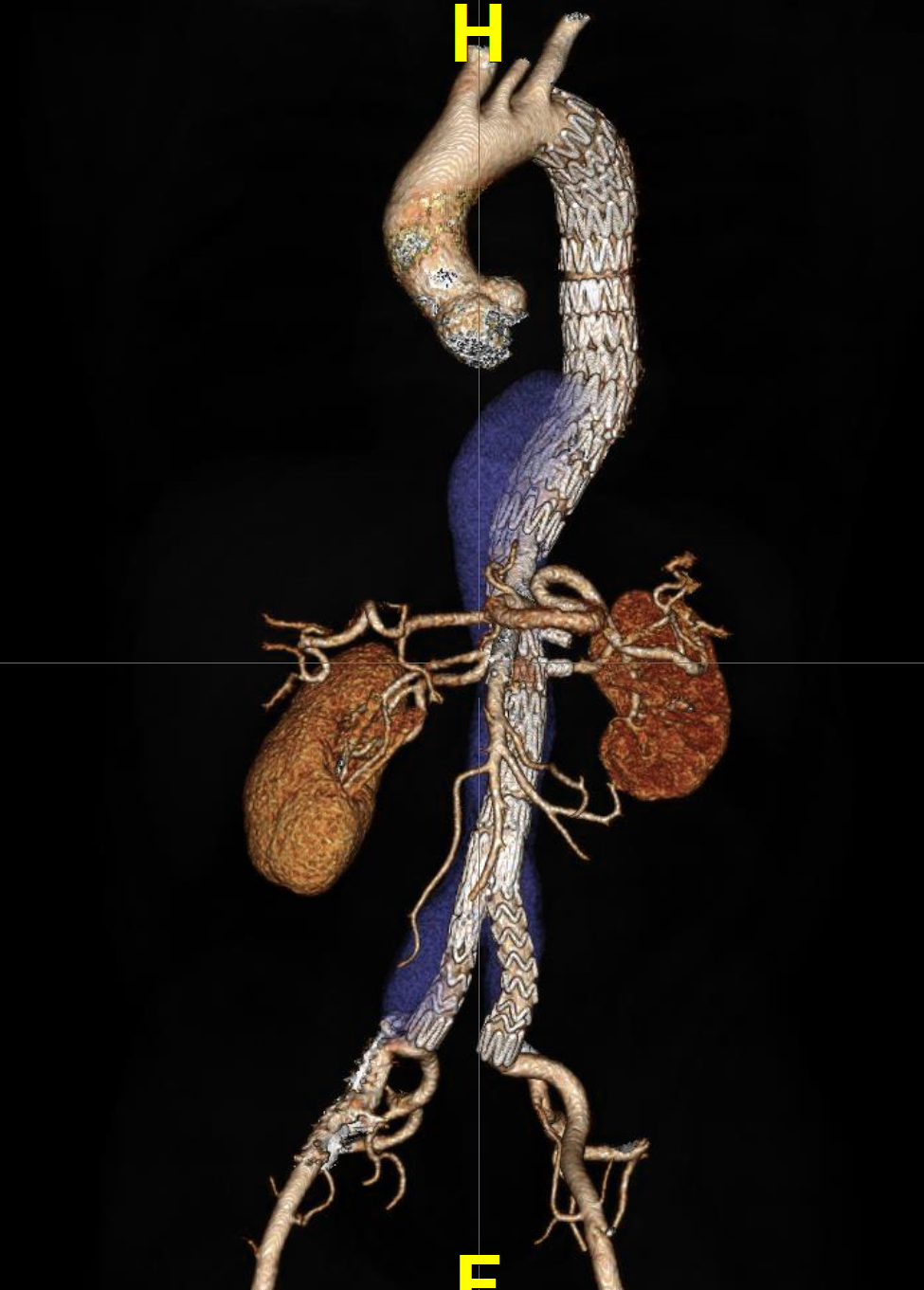 Mark A. Farber, MD
Chief, Division of Vascular Surgery
Director, UNC Aortic Network
Professor of Surgery and Radiology
University of North Carolina
Chapel Hill, NC
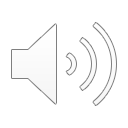 [Speaker Notes: I would like to thank the organizers for asking me to present on managing persistent false lumen perfusion after fenestrated and branched EVAR]
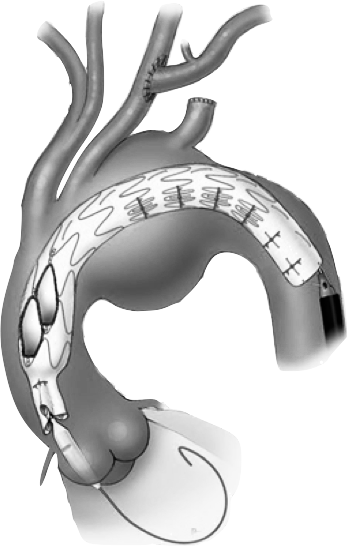 Disclosures
I do have the following relationship(s) with commercial interests.
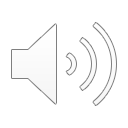 [Speaker Notes: Here are my disclosures]
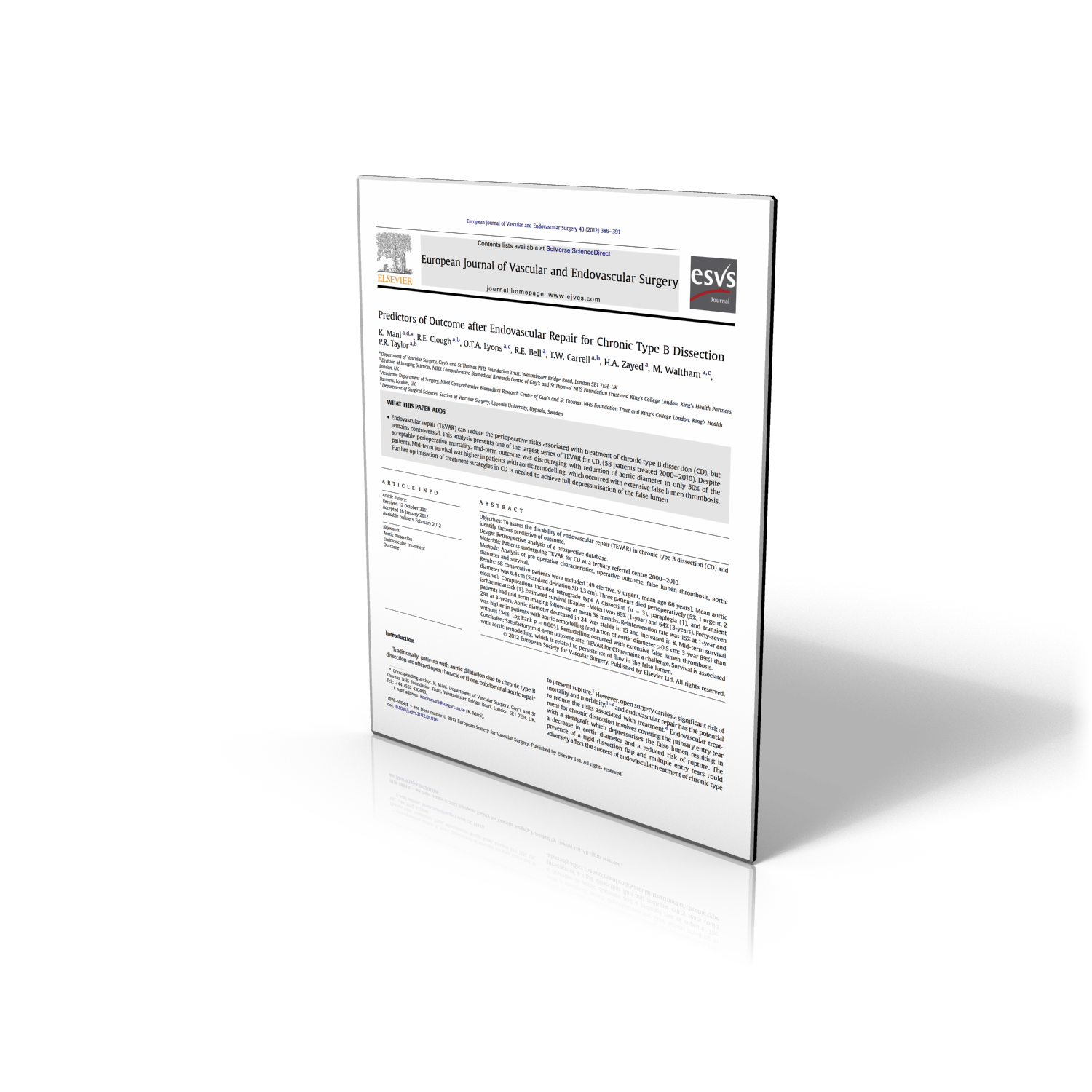 Outcome of TEVAR in cTBAD
Death
Death
Persistent FL Perfusion
Lack of Remodeling
Lack of Remodeling
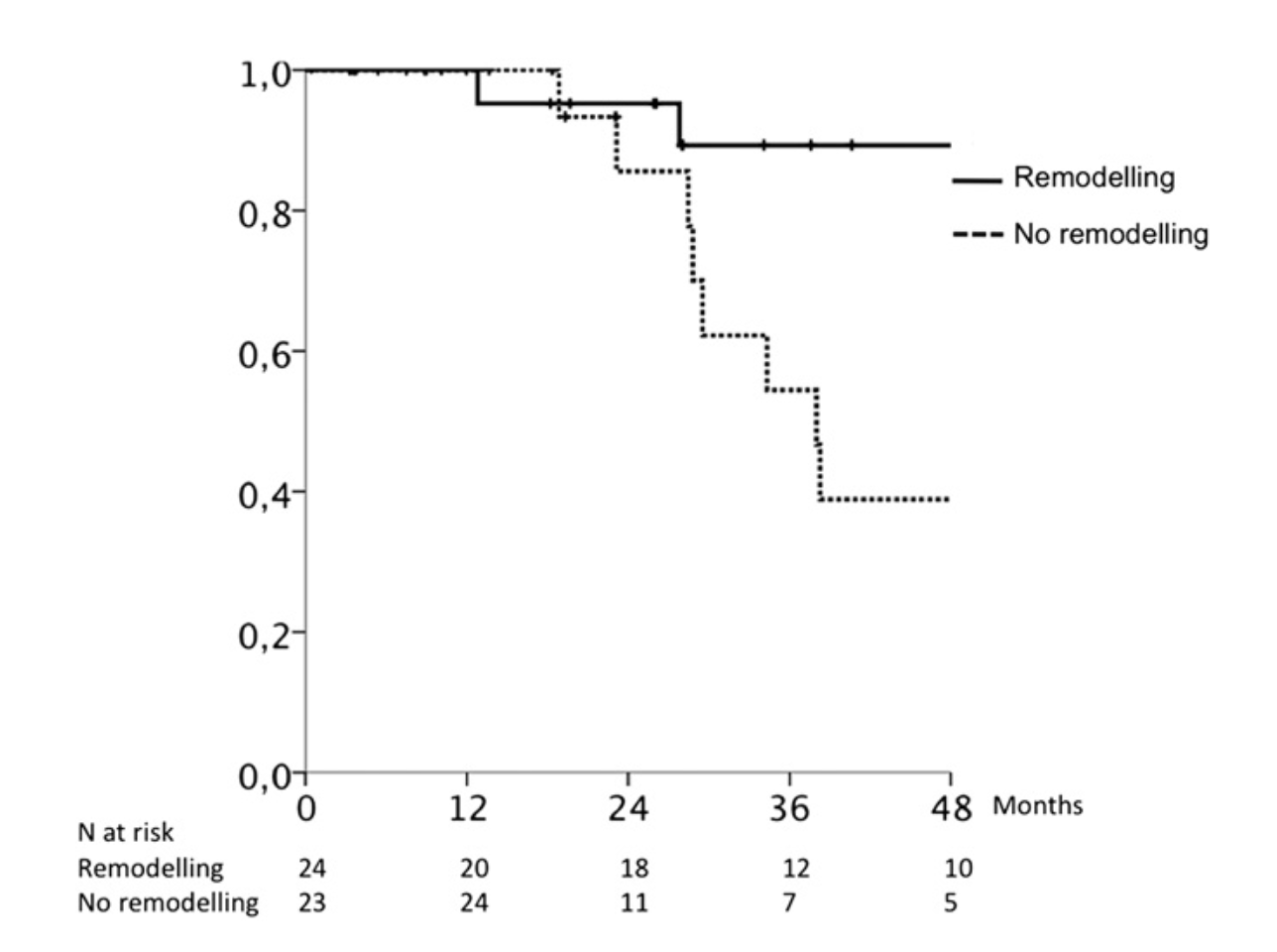 1/3
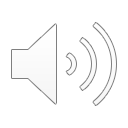 Mani, K., et al. (2012). Predictors of outcome after endovascular repair for chronic type B dissection. EJVES 43(4), 386–391.
[Speaker Notes: Persistent perfusion of the false lumen has been linked to adverse outcomes in patients after TEVAR for Chronic type B dissections]
Do All Patients Need Treatment?
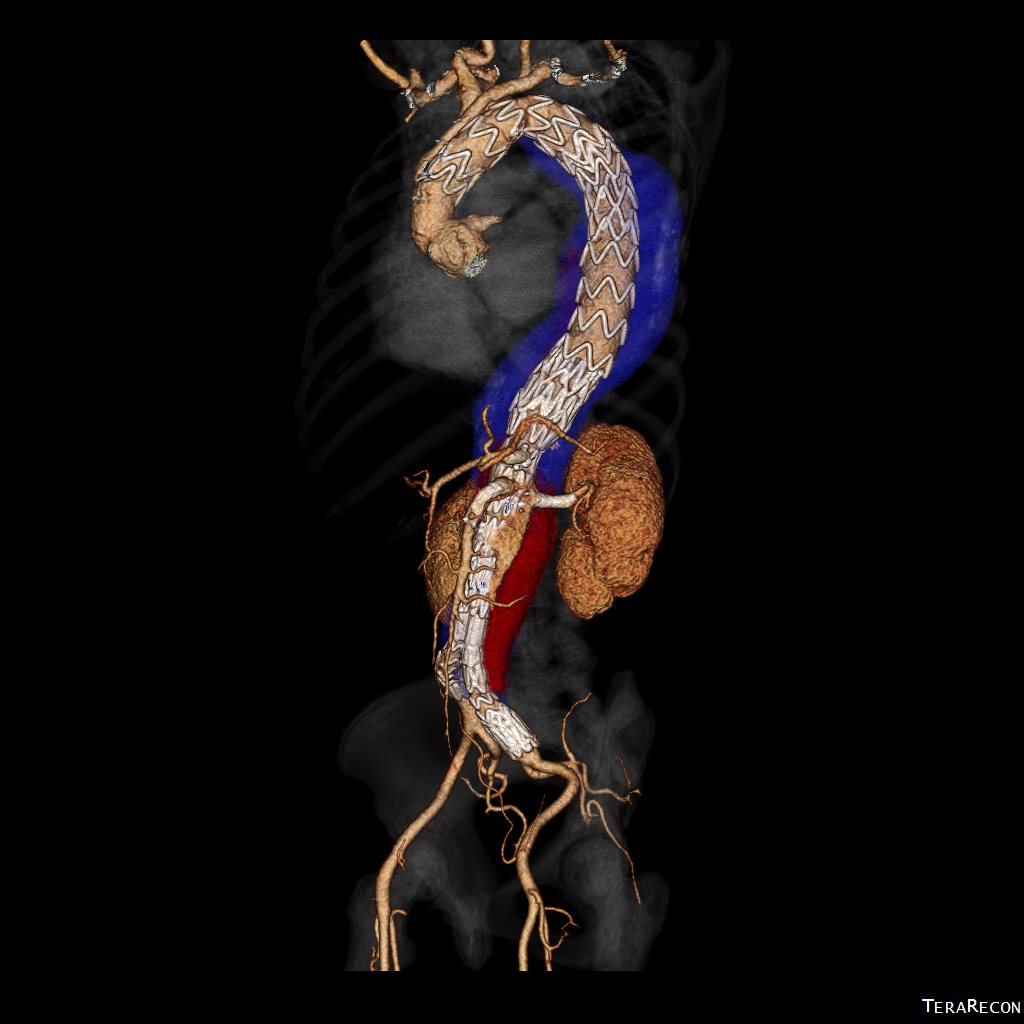 No good data on the outcome of persistent FL perfusion for FBEVAR
Is all FL Perfusion the same?
Distal target vessel fenestration perfusion
Perfusion from FL intercostal or lumbar vessels
Aortic or iliac entry tear communications
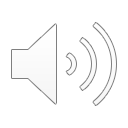 4
[Speaker Notes: There is however no data about the outcomes related to persistent false lumen perfusion after fenestrated or branched repair.
Additionally, We do not know if all false lumen perfusion is the same. Intercostal or lumber connections may behave differently than distal aortic or iliac reentry communications]
Outcomes of endovascular repair of chronic post-dissection and degenerative thoracoabdominal aortic aneurysms using fenestrated-branched stent-grafts
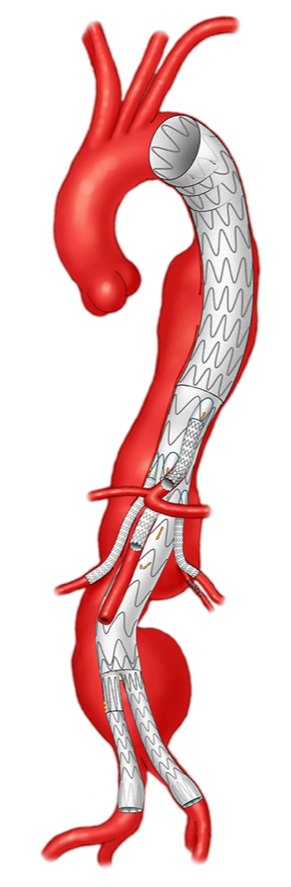 Emanuel R. Tenorio, Gustavo S. Oderich, Mark A. Farber, Darren B. Schneider, Carlos H. Timaran, Andres Schanzer, Adam W. Beck and Matthew P. Sweet
Disclosures
ERT: none; GSO: consulting and research grants from Cook and WL Gore paid to Mayo Clinic; MAF: consulting and research grants from Cook, WL Gore, Endologix and Medtronic; DBS: consulting and research grants from Cook, WL Gore, Endologix and Medtronic; CHT: consulting and research grants from Cook; AS: consulting and research grants from Cook; AWB: none; MPS: none
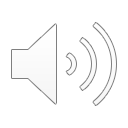 [Speaker Notes: We have reported the outcomes of patients under going complex endovascular aortic repair for dissections in comparison to degenerative disease.]
Aortic Research Consortium
University of
MassachusettsAndres Schanzer
Mayo ClinicGustavo Oderich
University of WashingtonMatthew Sweet
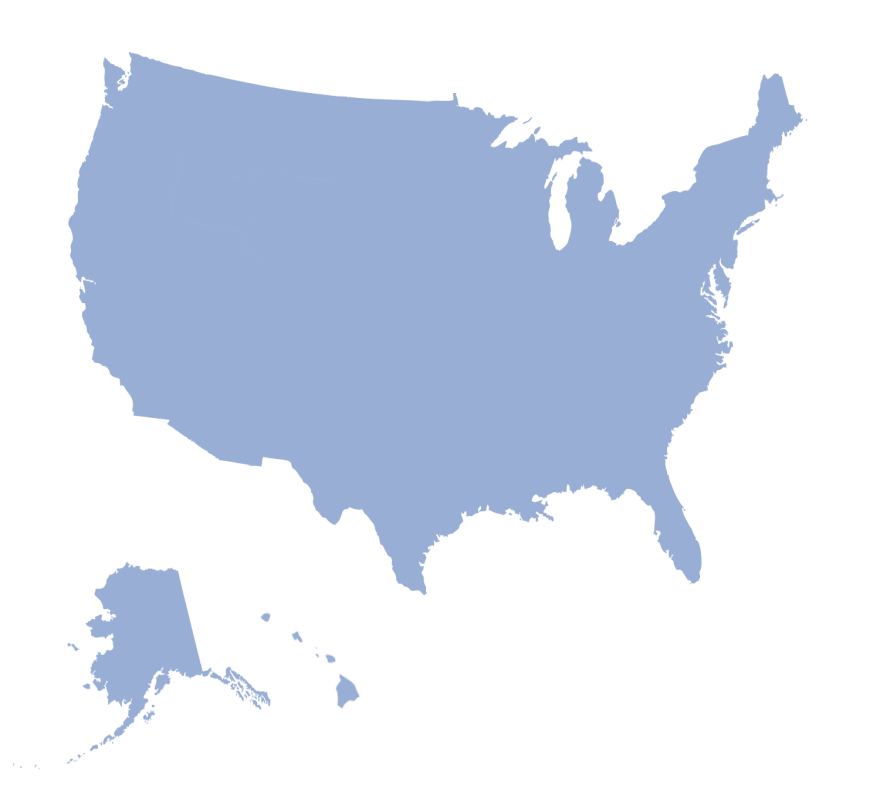 Mass General
HospitalMatt Eagleton
Weill Cornell Medicine
NewYork-PresbyterianDarren B. Schneider
University of California
San Francisco
Tim Chuter
University of
North CarolinaMark A. Farber
University of Texas
South Western
Carlos H. Timaran
Surgical Associates
of Palm Beach 
Country
Anthony Lee
University
of Alabama
Adam W. Beck
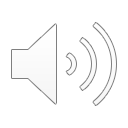 [Speaker Notes: The data was complied from seven sites participating in the Aortic Research Consortium in the US]
Patients
240 patients with Extent I to III TAAAs
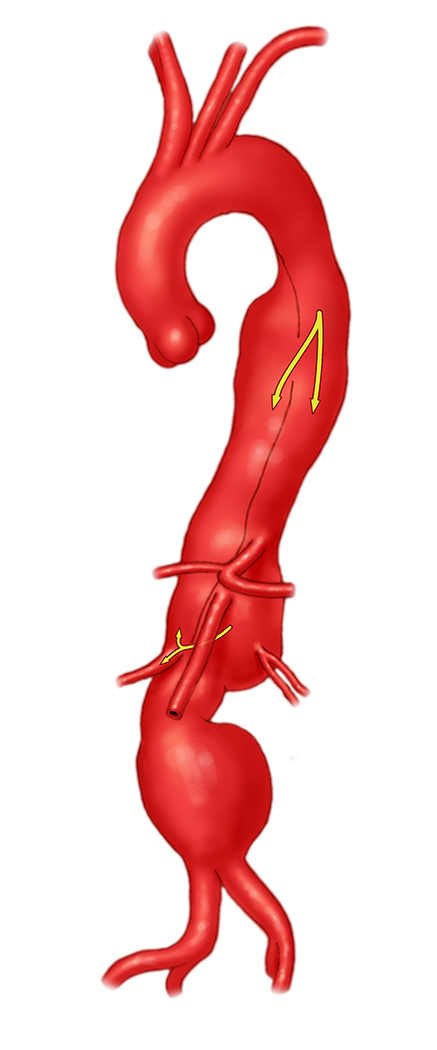 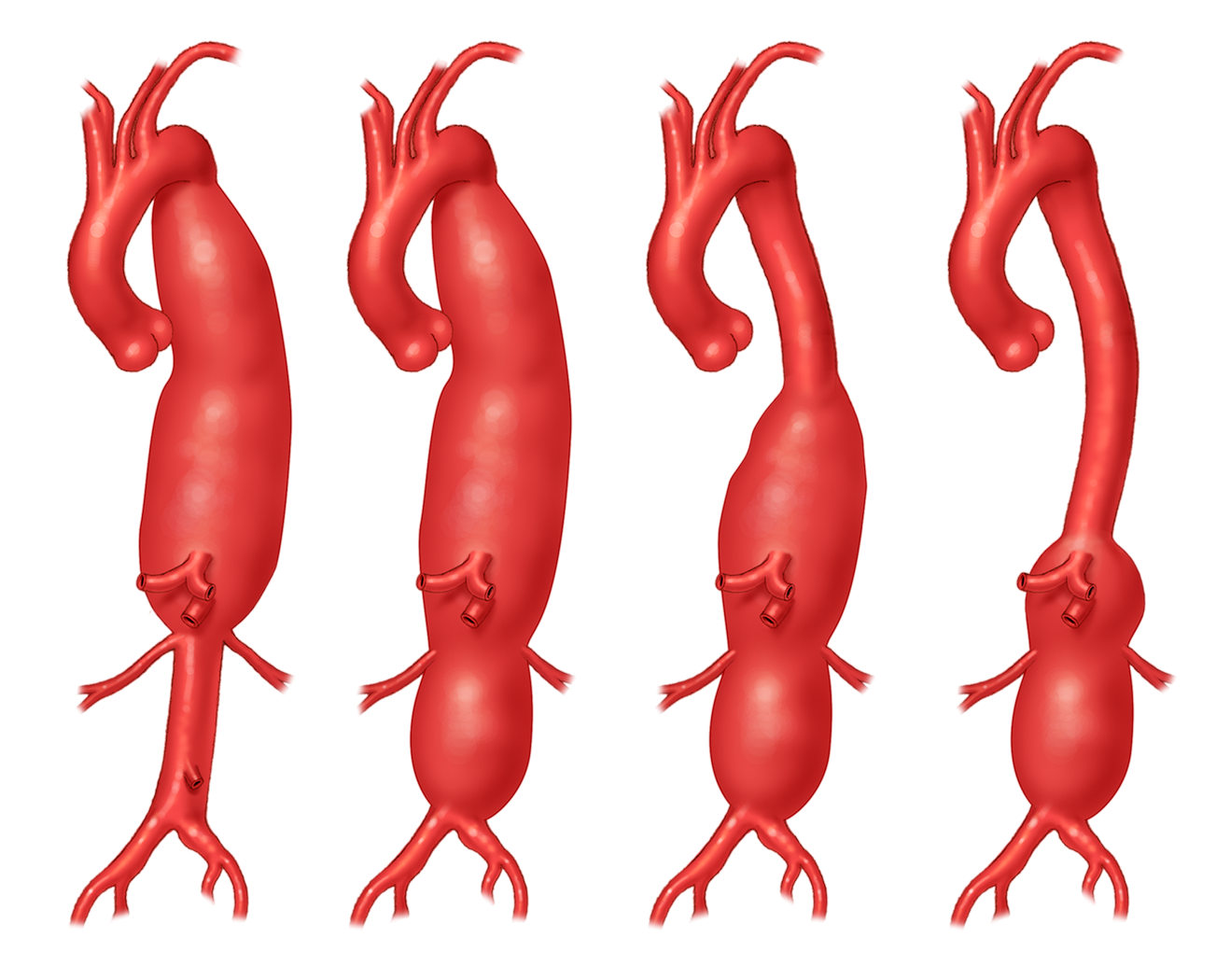 50 (21%)
post-dissection
190 (79%)
degenerative
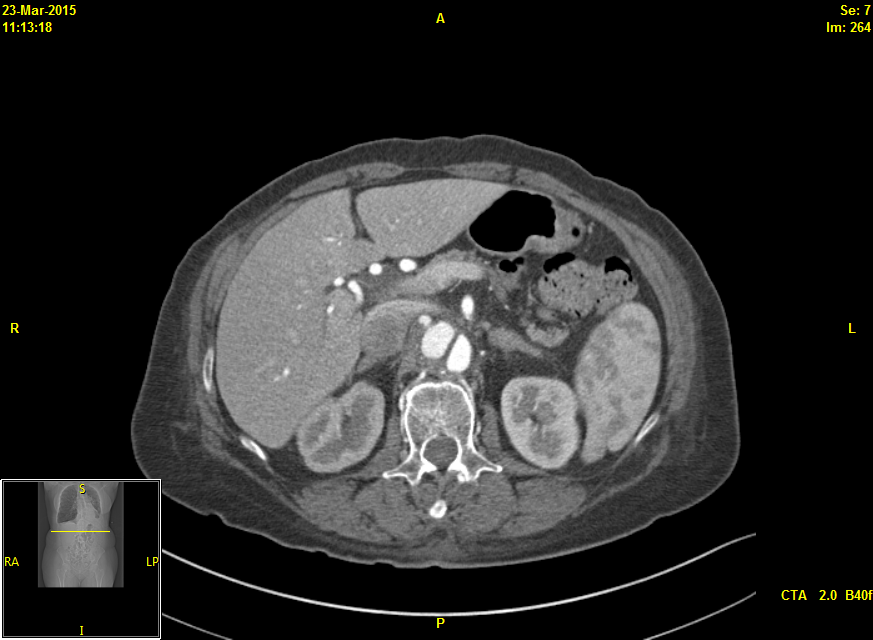 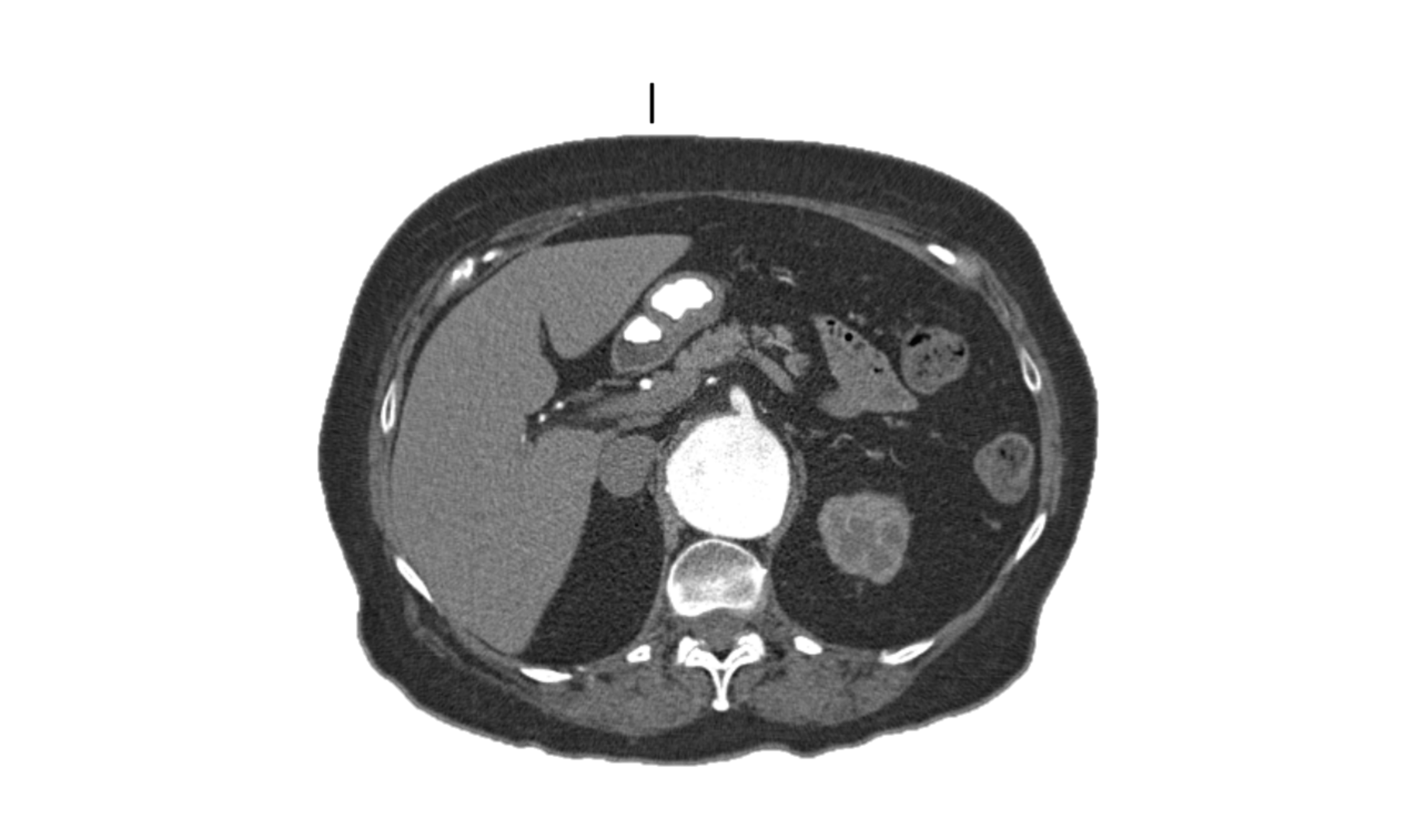 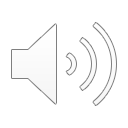 [Speaker Notes: There were 240 patients with Extent I to III TAAAs included in the study, 190 with degenerative aneurysms and 50 or 21% with chronic post-dissection aneurysms]
Patient survival
89±5%
(79 – 100)
84±7
(70 – 99)
80±4
(74 – 86)
72±4
(64 – 82)
Survival (%)
Mean follow up was 14 ± 12 months
Degenerative
Post-dissection
P=.13
Follow-up (years)
At risk (no.)
	190	     83	    40
	  50	     26	    15
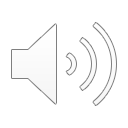 [Speaker Notes: After a mean follow up of 14 months, there was no difference in patient survival, which was 84% for post-dissection and 72% for degenerative aneurysms at 2-years]
Primary target vessel patency
97±1
(91 – 100)
95±2
(95 – 98)
Primary Patency (%)
Degenerative
Post-dissection
P=.93
Follow-up (years)
At risk (no.)
	702	     303	   144
	186	      97	     54
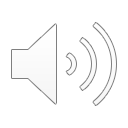 [Speaker Notes: At 2-years there was also no difference for primary target vessel patency, which was 97% for degenerative and 95% for PD aneurysms]
Endoleaks
P=.001
53
P=.001
43
34
24
6
4
4
2
2
2
Post-Dissection TAAA
Degenerative TAAA
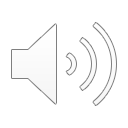 [Speaker Notes: We noted that the rate of endoleaks was higher for PD aneurysms, 53% vs 34%, predominantly due to higher rate of type II endoleaks or false lumen perfusion, 43% vs 24%.]
Freedom from reintervention
77±4
(70 – 84)
?
72±8
(59 – 88)
Freedom from any SecondaryIntervention (%)
Degenerative
Post-dissection
P=.23
Follow-up (months)
At risk (no.)
	190	    83	   40
	  50	    29	   18
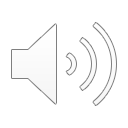 [Speaker Notes: At 2-years, there was no difference in freedom from reintervention, which was 77% for degenerative and 72% for PD aneurysms. The question remains how to manage patient’s with this problem after endovascular repair..]
Aortic Occlusion Techniques
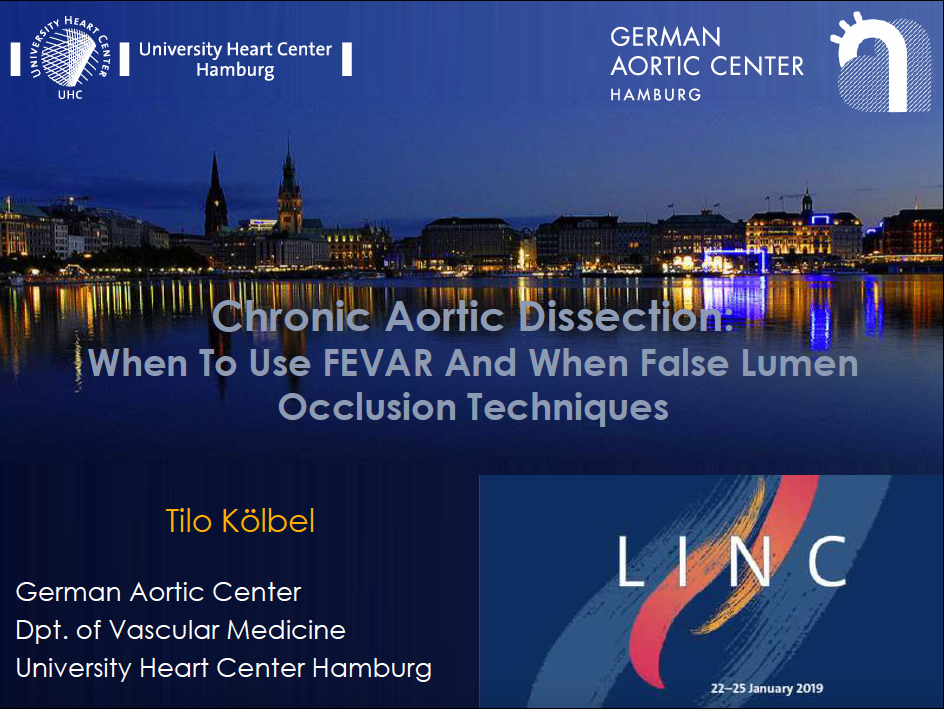 Candyplug utility
Knickerbocker device design technique
NOT applicable after FBEVAR
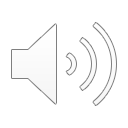 12
[Speaker Notes: While advanced endovascular techniques have been used after TEVAR to manage persistent false lumen perfusion, candy plug  insertion or Knickerbocker device design is no longer applicable after FEVAR because there is limited false lumen access]
Persistent False Lumen Perfusion
Perfusion from intercostals, lumbars and IMA
Similar to Type II endoleak
Managed when growth or persistence > 1 year exists
Trans-lumbar glue and/or coils

Perfusion from distal re-entry sites
Most commonly iliac
Managed by exclusion techniques and/or embolization
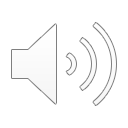 13
[Speaker Notes: We manage persistent perfusion of the false lumen in two different fashions depending upon the source of the perfusion.

For perfusion from side branch vessels such as the  intercostals and lumbars arteries, our approach is similar to type II endoleaks for aneurysmal disease.
When perfusion persists and growth exists at one year, translumbar embolization with glue or coils is preferable.

False lumen perfusion involving distal reentry sites are typically managed with either exclusion techniques and/or embolization and most commonly occur in the iliac or femoral vessels.]
Exclusion Options
Management can be obtained thru several methods
Surgical iliac reconstruction to exclude FL perfusion
Maintain hypogastric perfusion to decrease spinal cord ischemia risks
Preservation of hypogastric perfusion via
Focal re-entry exclusion
Iliac branch device
Fenestrated limb device 
Embolization of the FL in the CIA or EIA segment
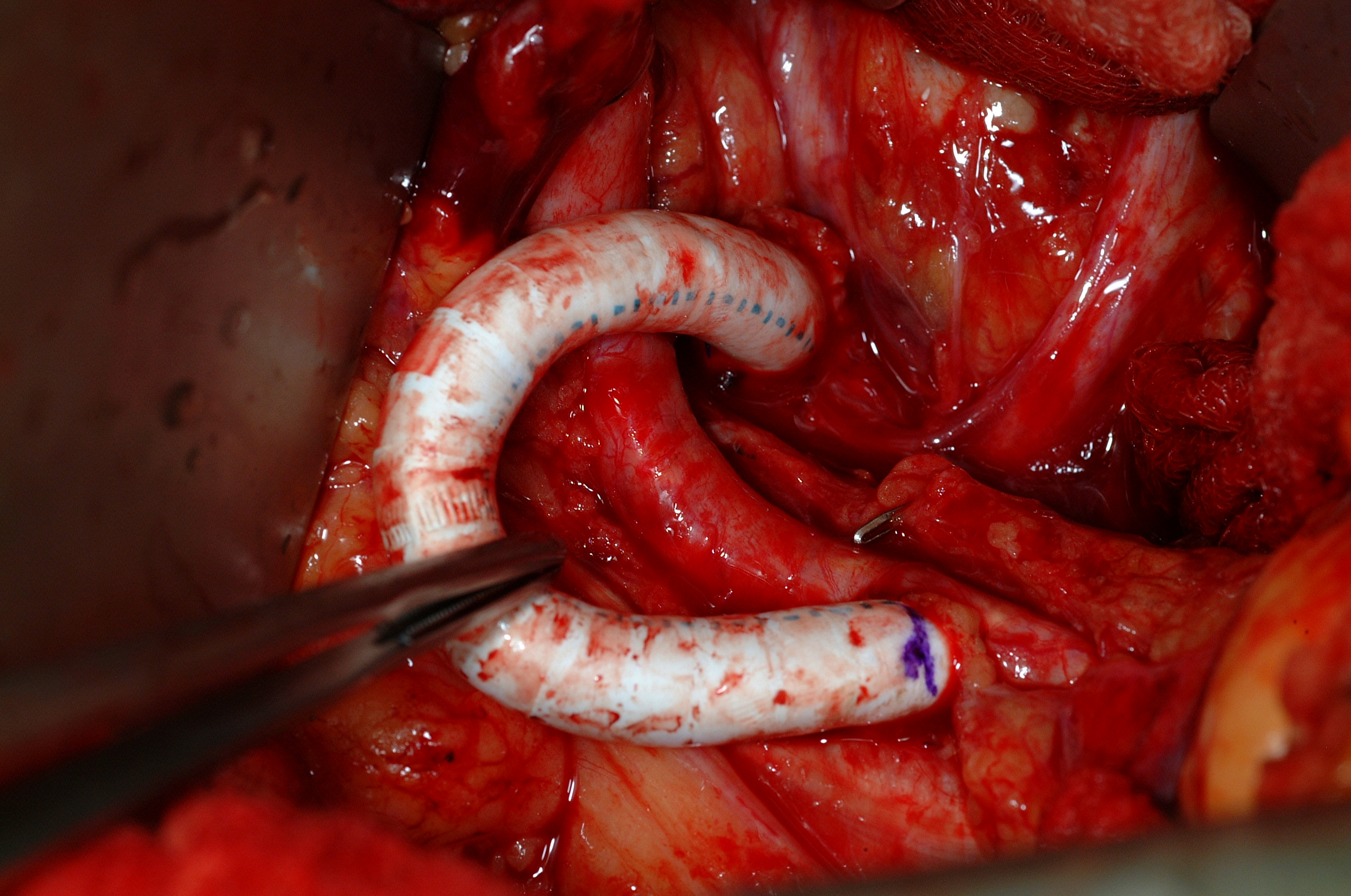 Ext iliac to Hypo Bypass
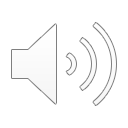 14
[Speaker Notes: There are several options when it comes to re-entry exclusion including surgical iliac reconstruction. It is important to maintain hypogastric perfusion to decrease the risk of developing spinal cord ischemia. 
Internal iliac patency can also be maintained endovascularly with stent graft options including iliac branched devices or fenestrated limbs. In some cases, simple false lumen embolization of the involved iliac segment is adequate.]
Iliac Connections
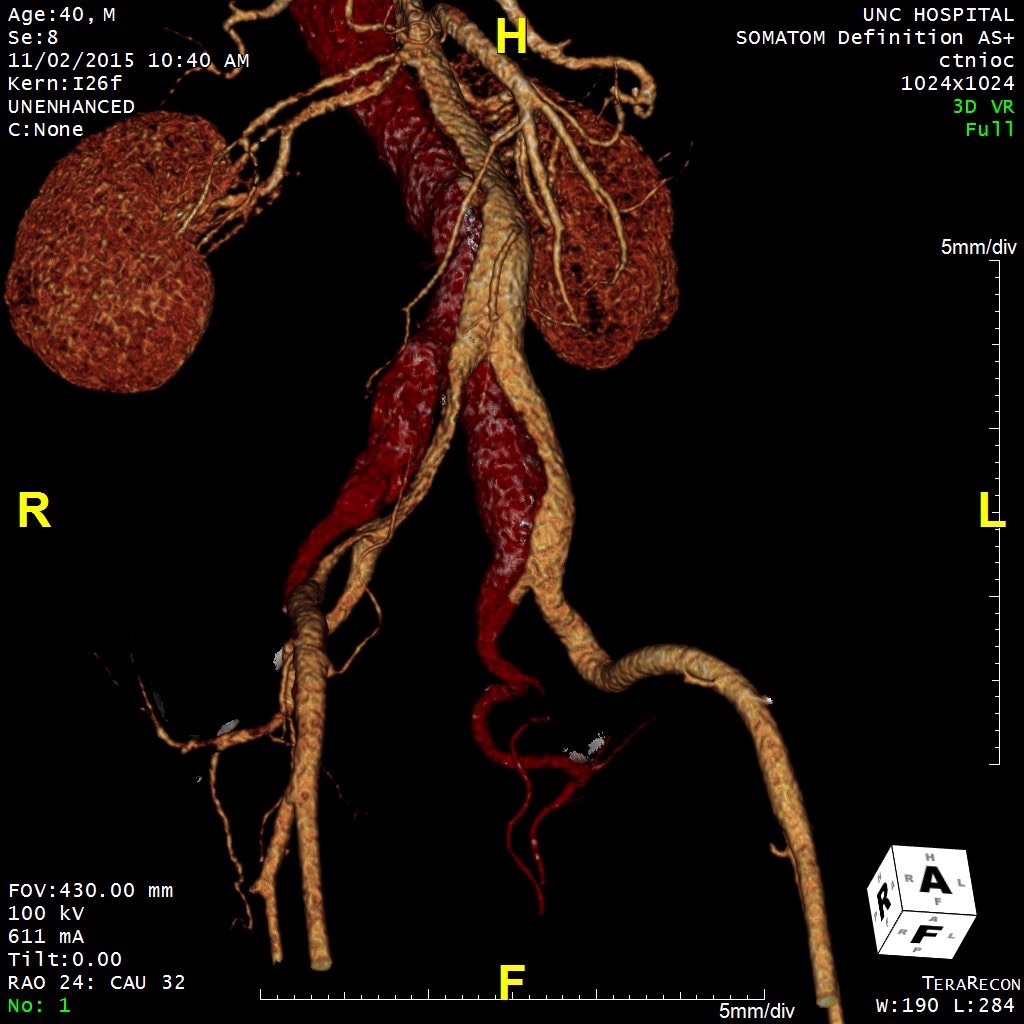 L Hypogastric
R Ext. Iliac
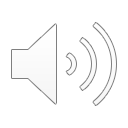 [Speaker Notes: In this case the patient had bilateral distal communications in the Right external iliac and left hypogastric regions]
Hypogastric Management
Focal Re-entry Exclusion
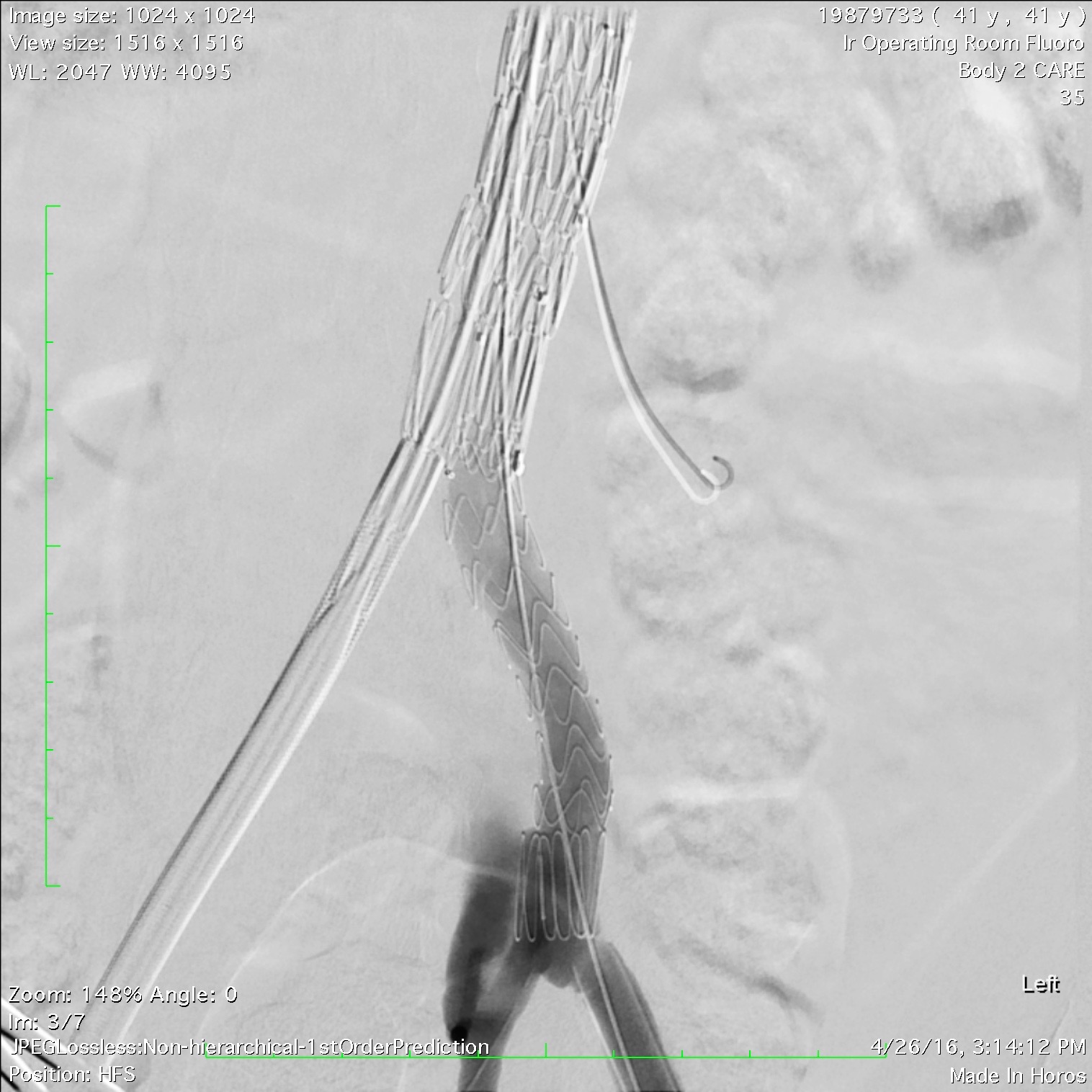 Viabahn 11 x 2.5 cm
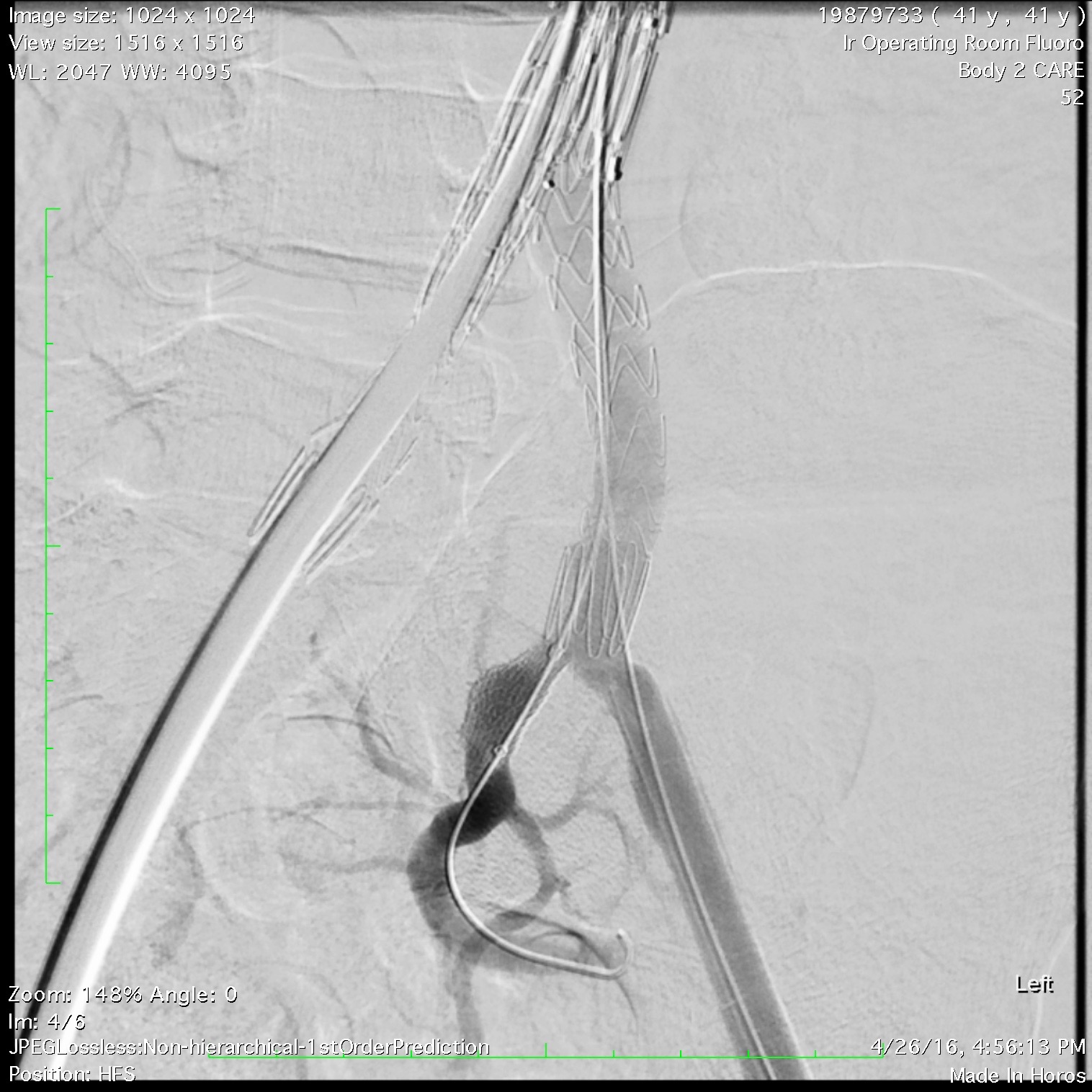 Re-entry tear in the left hypo
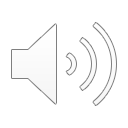 [Speaker Notes: Exclusion was obtained in the left hypogastric by placing a stent -graft into the internal iliac artery, excluding the connection.]
Completion CT Scan
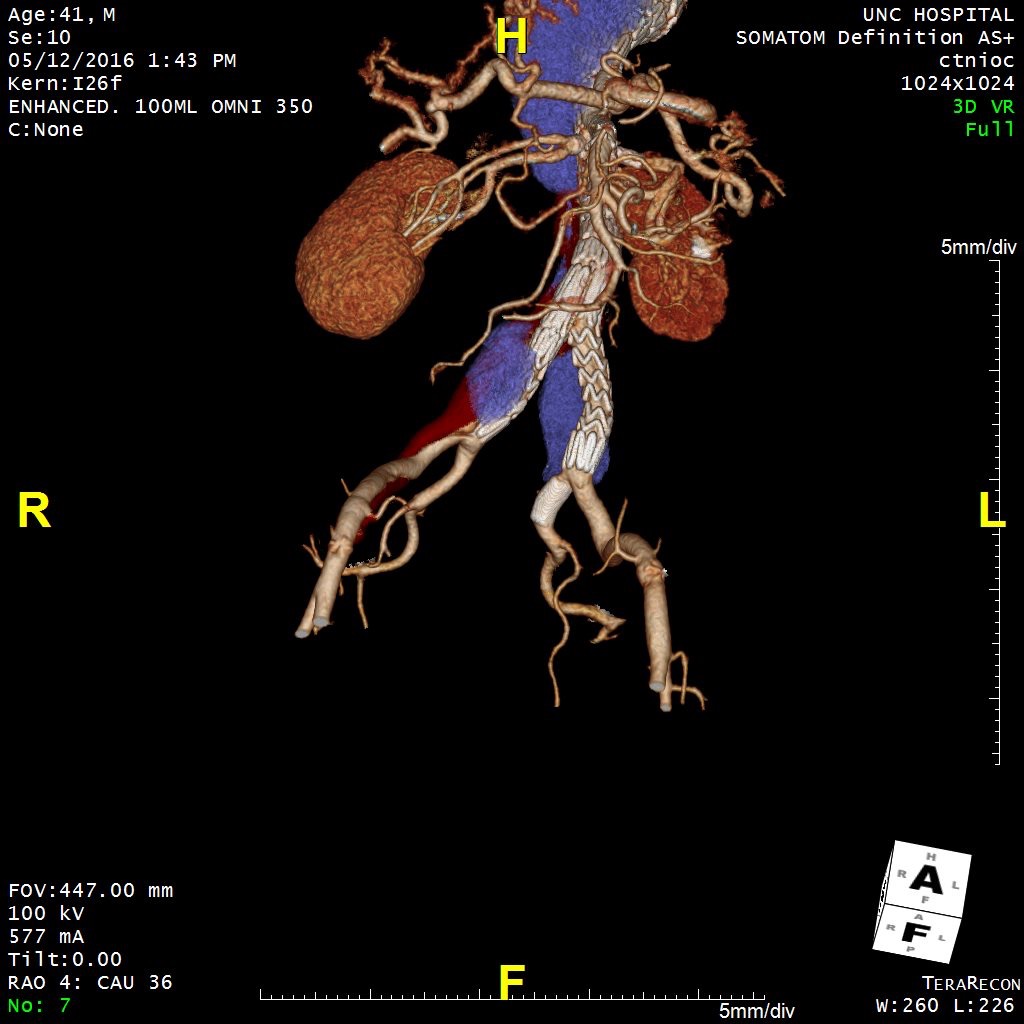 REI communication thru epigastric
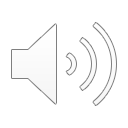 17
[Speaker Notes: This excluded the re-entry tear on the left side however there was still false lumen perfusion on the right from communication thru the epigastric artery into the false lumen in the right iliac system]
REI FL Coil Embolization
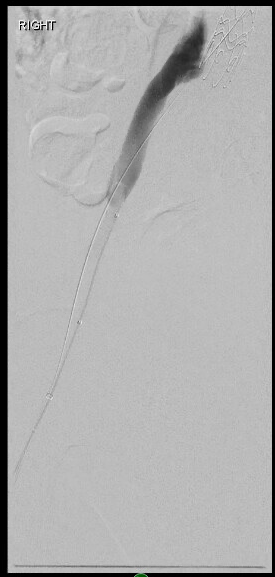 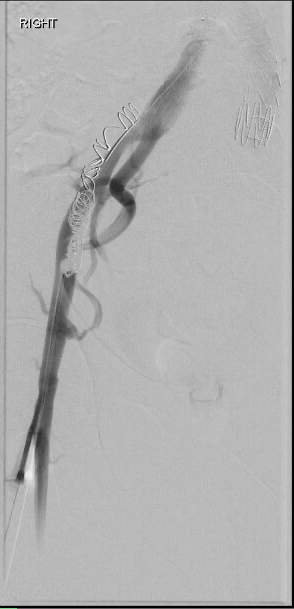 FL Angio
FL Access thru epigastric
Coil Embolization
REI
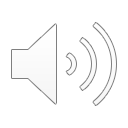 [Speaker Notes: This was managed by percutaneous distal common femoral artery access and coil embolization theu the epigastric re-entry site of the external iliac artery false lumen]
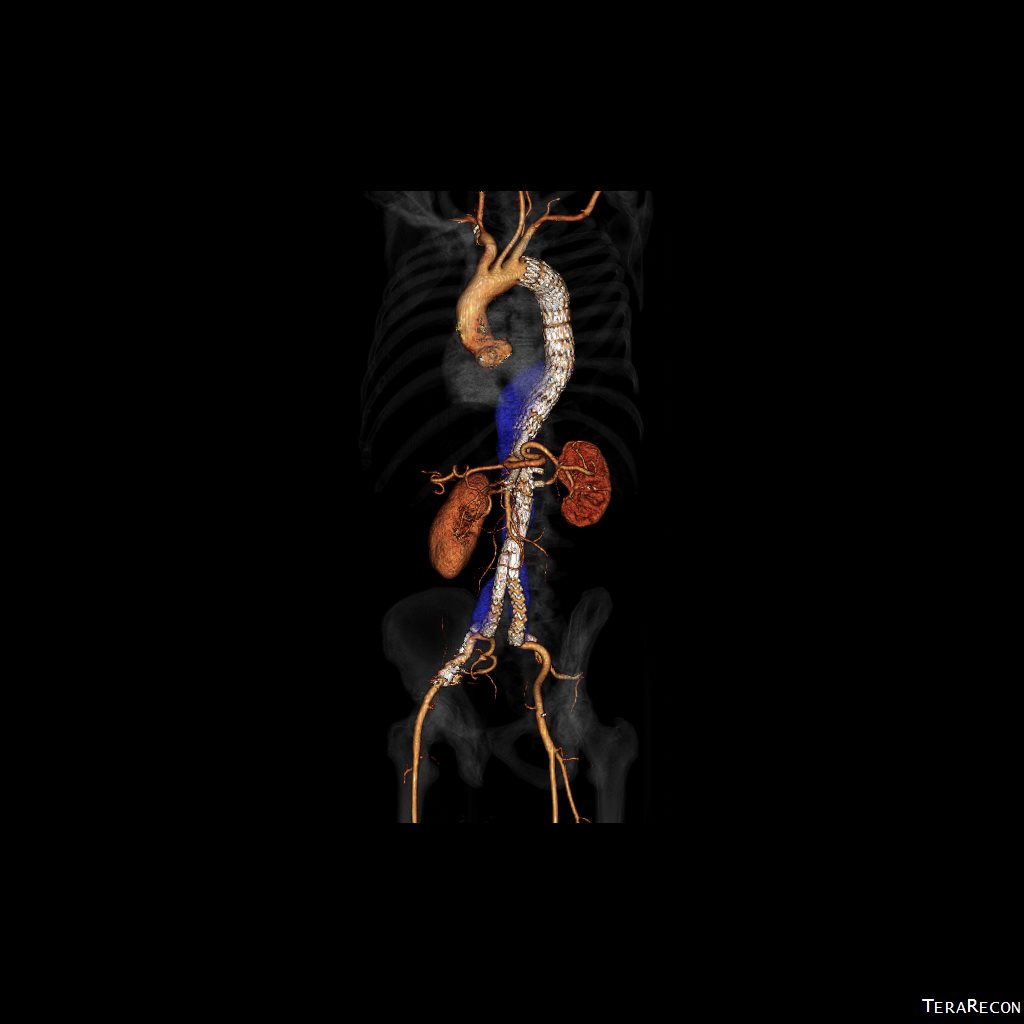 Successful R EI coil embolization thru epigastric connection
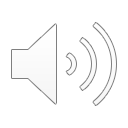 [Speaker Notes: By managing both regions complete exclusion was accomplished.]
Fenestrated Limb for Hypogastric Perfusion
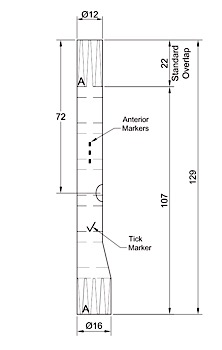 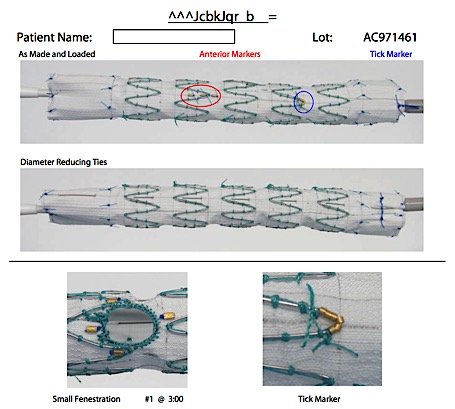 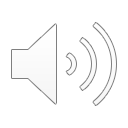 20
[Speaker Notes: In some cases, a custom manufactured iliac fenestrated limb can be designed to maintain hypogastric flow and exclude the re-entry area]
Fenestrated Limb for Hypogastric Perfusion
Re-entry opposite from hypogastric origin
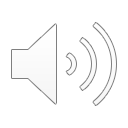 [Speaker Notes: This is used when the re-entry tear is just opposite the take of of the hypogastric artery as in this case. This is particularly helpful when there is not enough luminal space for the safe implantation of an iliac branched device.]
Communicates with FL
Conservative Management
In SOME circumstances when there is no growth and exclusion has potential consequences…    observation may be  warranted
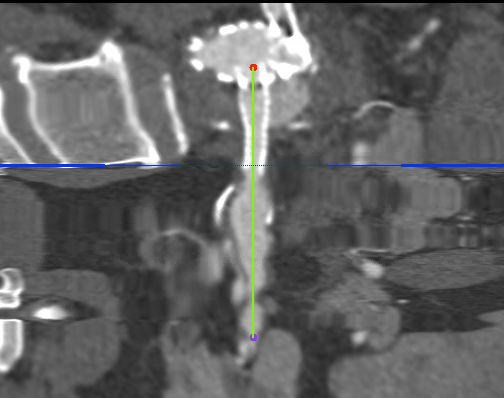 Dissection
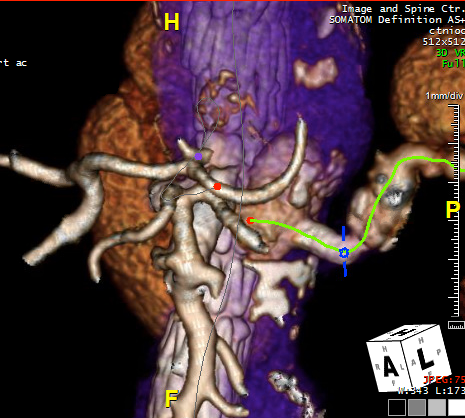 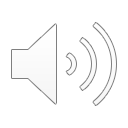 22
[Speaker Notes: Lastly, there are some false lumen connections that are best managed conservatively. In these images, the chromic dissection has extended out into the left renal artery. The connection communicates retrograde into the false lumen as seen here. While false lumen perfusion is present, it has not lead to any increase the aortic size. In these cases, if treatment is required, it may be best to approach the false lumen from a trans -umbar position and coil embolization of the connection along side of the  left renal artery stent graft.]
Conclusion
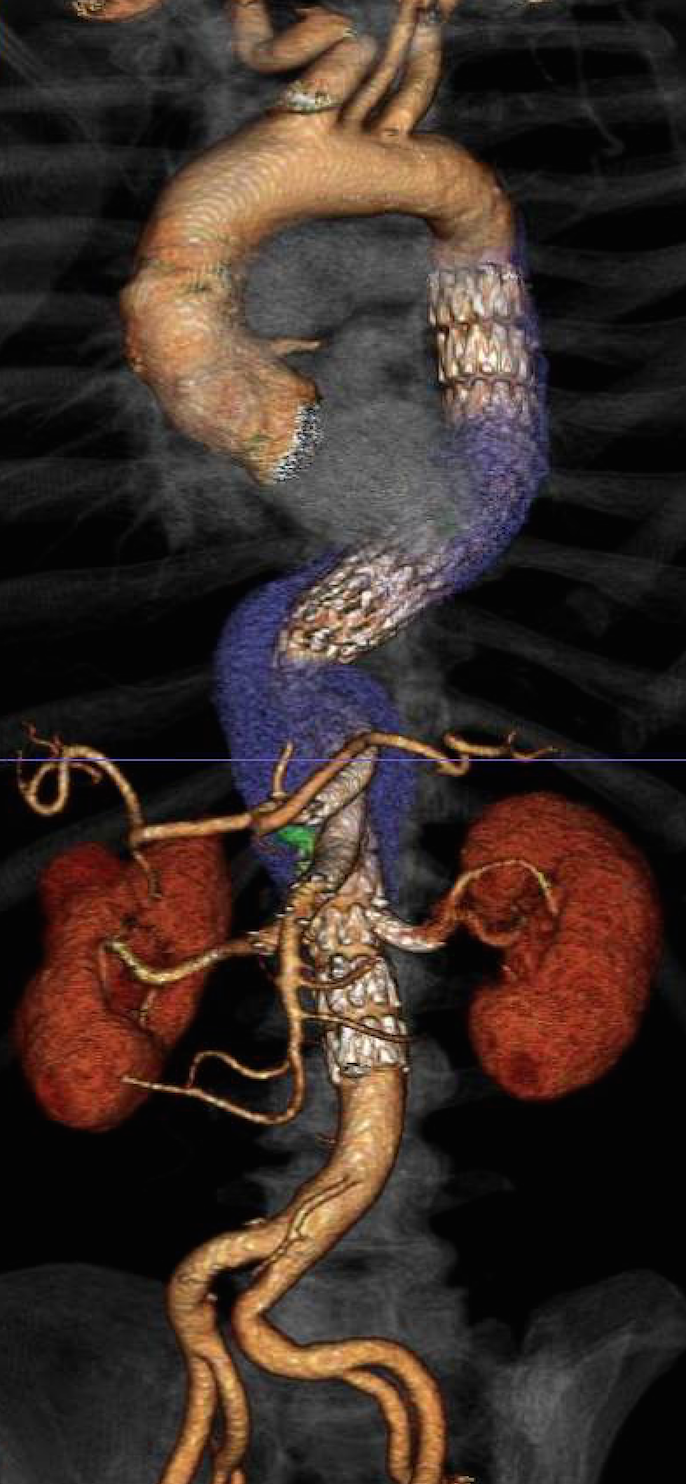 Persistent false lumen perfusion is present in a significant number of patients after FBEVAR for post-dissection aneurysmal degeneration
Management strategies should be targeted at exclusion of re-entry sites with stent-grafts or coil embolization
In certain situations conservative management may be indicated.
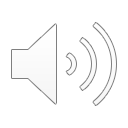 [Speaker Notes: READ]